Haz Ahora
Saludos, Despedidas y Presentaciones
Haz AhoraHoy es miercoles el 9 de septiembre
Llena el espacio con la letra correcta: 
__u__h__     g__st___. 
E__ca__ta__o
Es u__    __ __ace__.  
__gu__l__e__te
E__    __u__to es __í__.   
__o so__ Andrés.
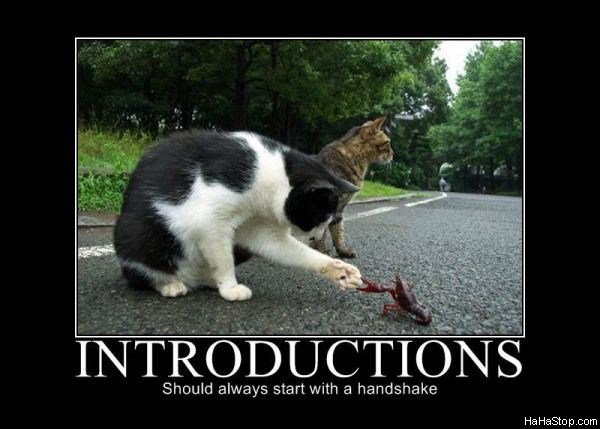 Haz Ahora 		Hoy es jueves el 10 de septiembre
Responde en español: 
?Cómo te llamas? 
Mucho gusto. 
?Cómo estás?
?Quién es ella?  

																	Bella Thorne
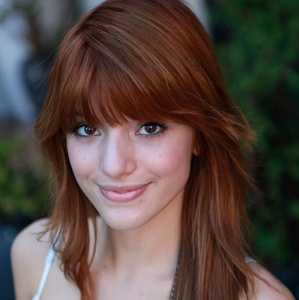 Haz Ahora Hoy es viernes el 11 de septiembre
4.       Estoy ______________ 


5.       Estoy ______________ 


6.       Estoy ______________
Llena el espacio según el imagen:
Estoy ______________ 

Estoy ______________

Estoy ______________
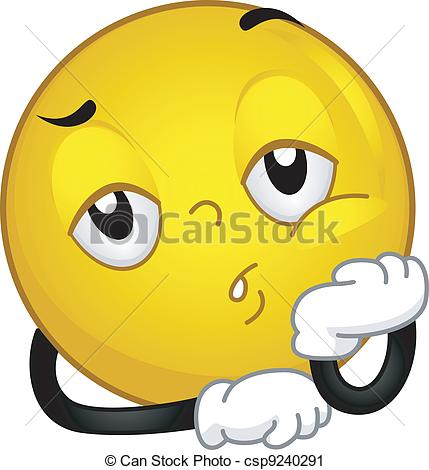 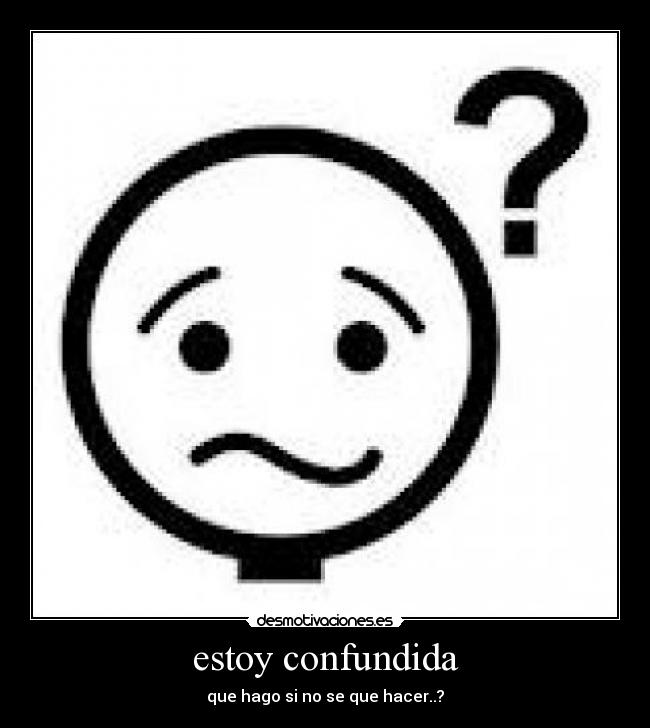 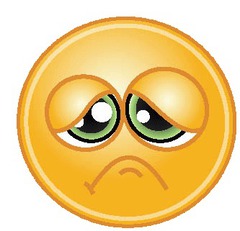 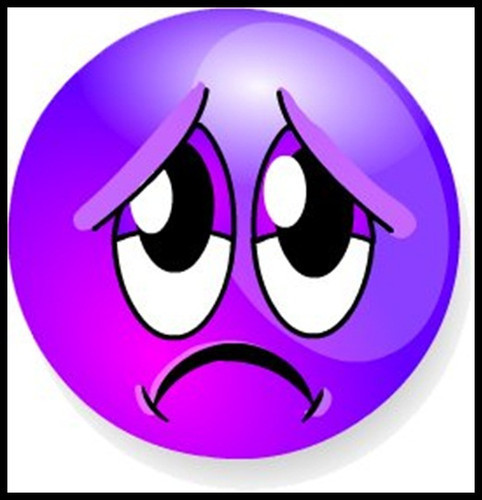 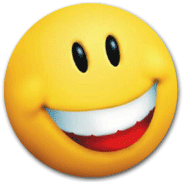 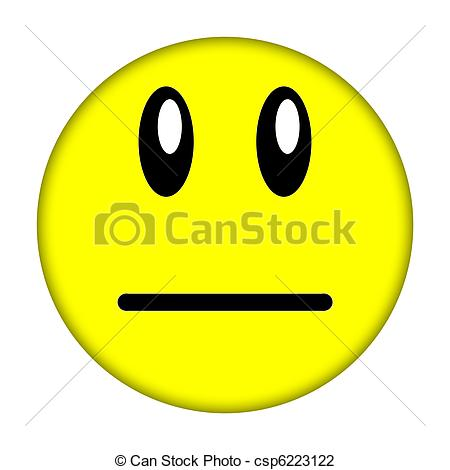 Haz Ahora Hoy es lunes el 14 de septiembre
Escribe las preguntas: 
P: ___________________
        R: Me llamo Andrés. 
2.     P:___________________
     R: Igualmente. 
P: ___________________
       R: Estoy más o menos. 
P: ___________________
      R:  Ella se llama Catrina.
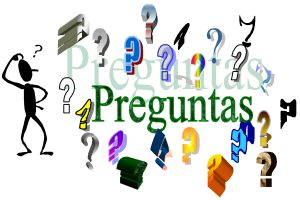 Haz AhoraHoy es martes el 15 de septiembre
Llena el espacio con la palabra correcta: 
Buenos ___________. 
________ mañana. 
Que ________ un buen día.  
?Cómo ____ llamas? 
___________ tardes. 
Me ________ Amelia.
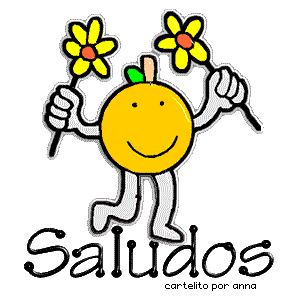 Haz Ahora   Hoy es miércoles, el 16 de septiembre
Traduzca:  
Please come in! I’m Chris. What’s your name? 
Nice to meet you Pilar. See you later! 
The pleasure is mine! Have a good day!  
I’m ok, thanks. How are you? (informal) 
I’m confused. Who is he?
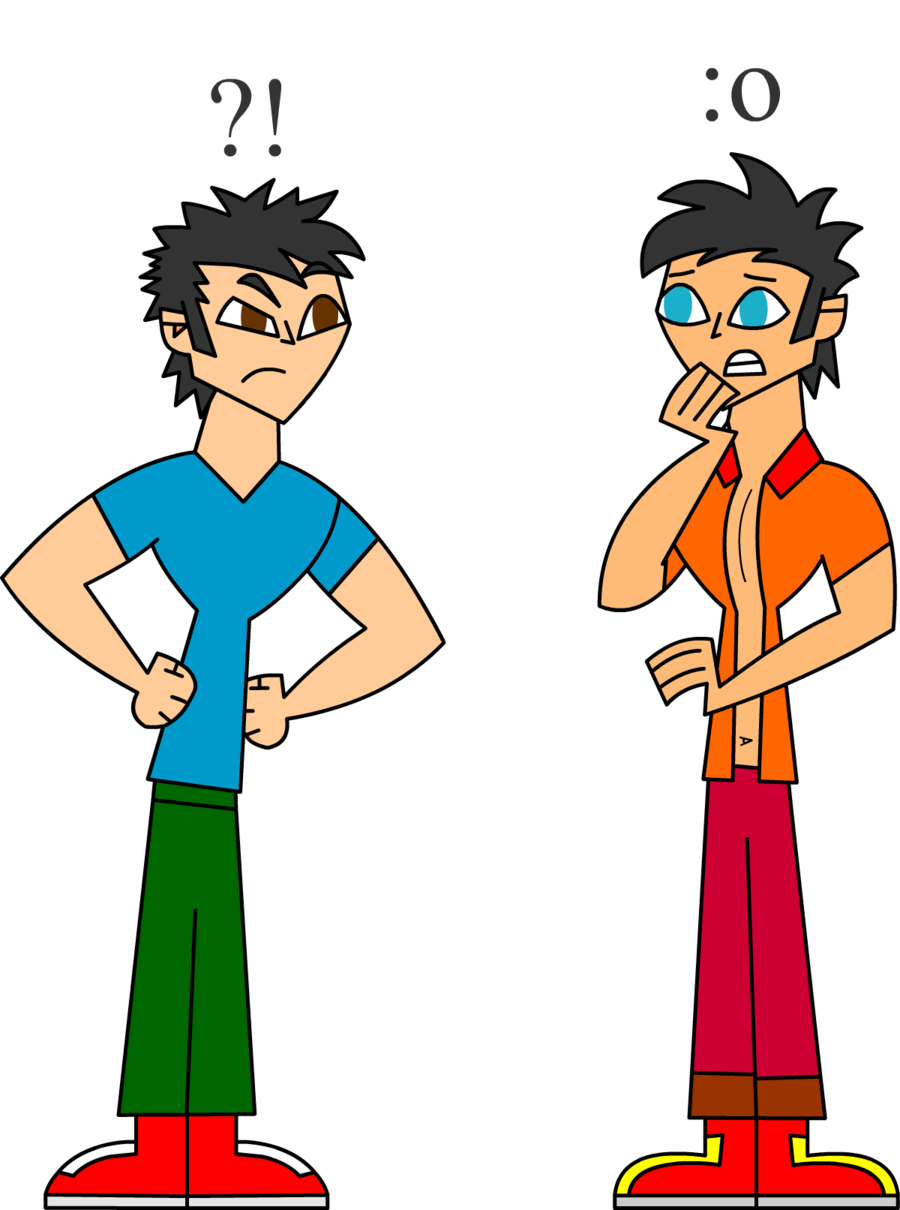 Haz Ahora   Hoy es jueves, el 17 de septiembre
What do you say in Spanish if:  
It is your friend’s birthday 
Your sister won the race.  
You are not interested in the class today. 
Someone says, “Nice to meet you!” 
You are saying goodbye to your teacher.
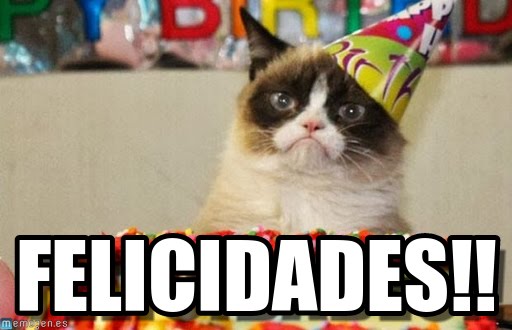 Haz AhoraHoy es viernes, el 18 de septiembre
Llena el espacio con la palabra correcta. 
Feliz ______________
____________ triste. 
Por ___________
Con __________
De ________________
_____________ suerte
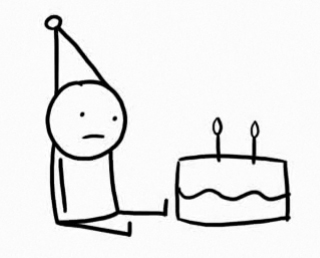 Haz AhoraHoy es lunes, el 21 de septiembre
Como estas cuando:  
You ace a test:  Estoy ____________
You are grounded: Estoy ___________  
You attend your little sister’s school play: 
Your best friend moves away: 
Someone cuts in front of you in the lunch line:
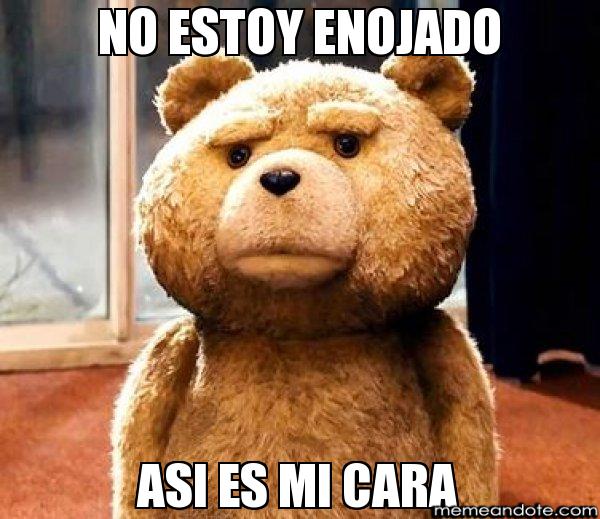 Haz Ahora   Hoy es martes, el 22 de septiembre
Cómo estás cuando: 
Its rainy outside
You have to wake up early 
You get invited to the dance
You see a monkey driving a car
You have the flu.
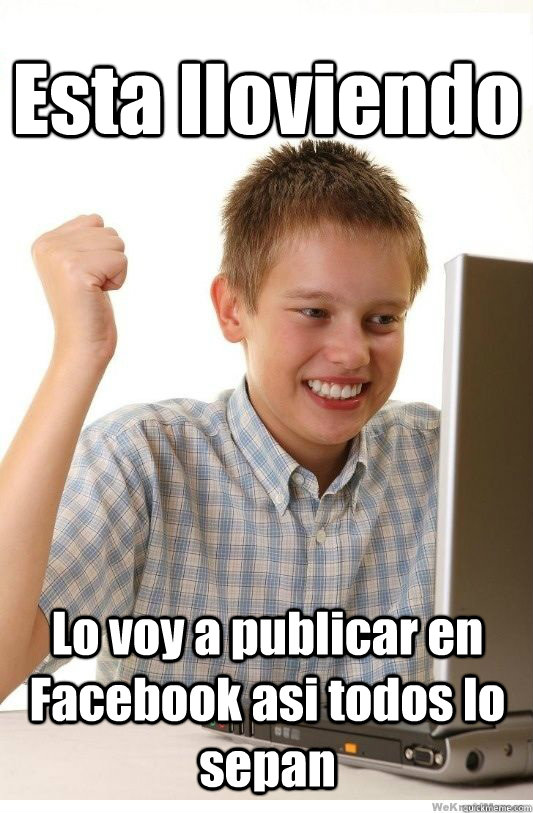 Haz Ahora  Hoy es miercoles, el 23 de septiembre
Llena el espacio con una palabra logica: 
___________ noches. 
Como se llama ________
__________ pronto
Como __________ tu? 
Tengo una _____________.
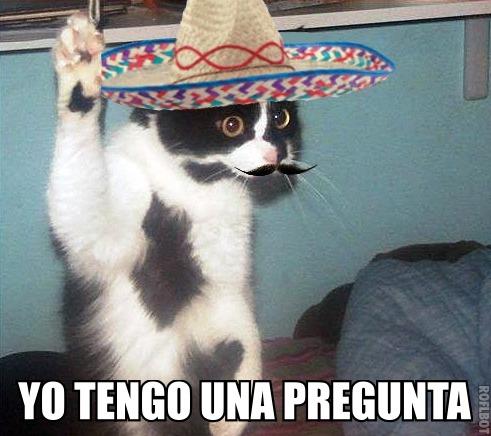